Breakout Components
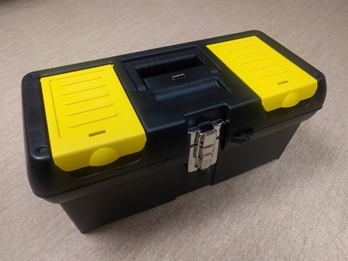 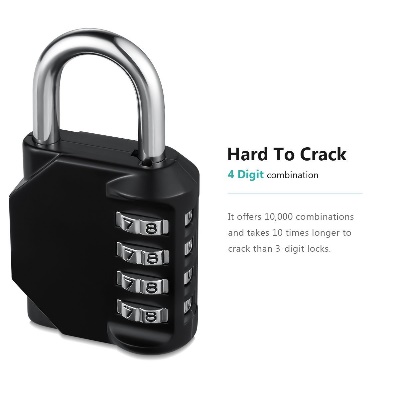 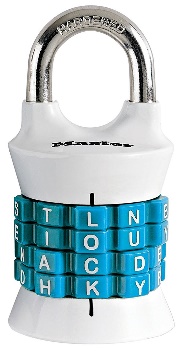 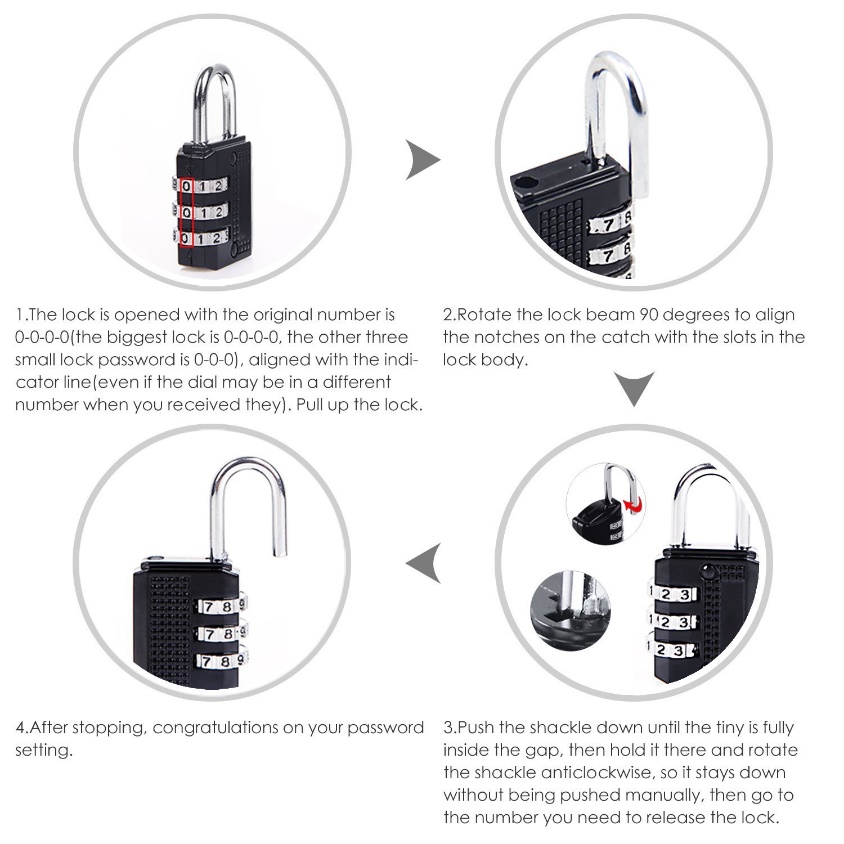 Locks
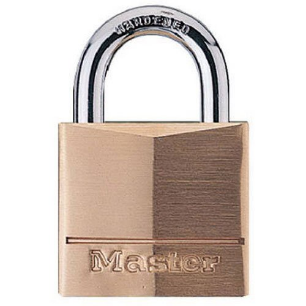 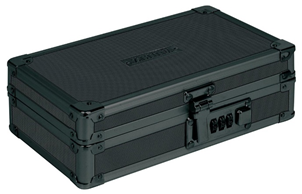 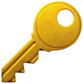 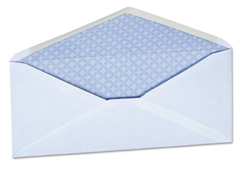 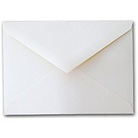 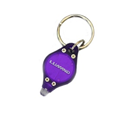 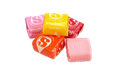 Other
Containers
[Speaker Notes: Reset Instructions – Level 1]
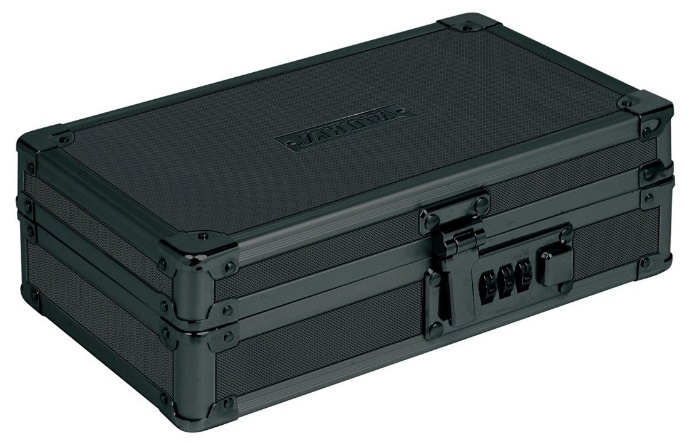 Taped on the Back
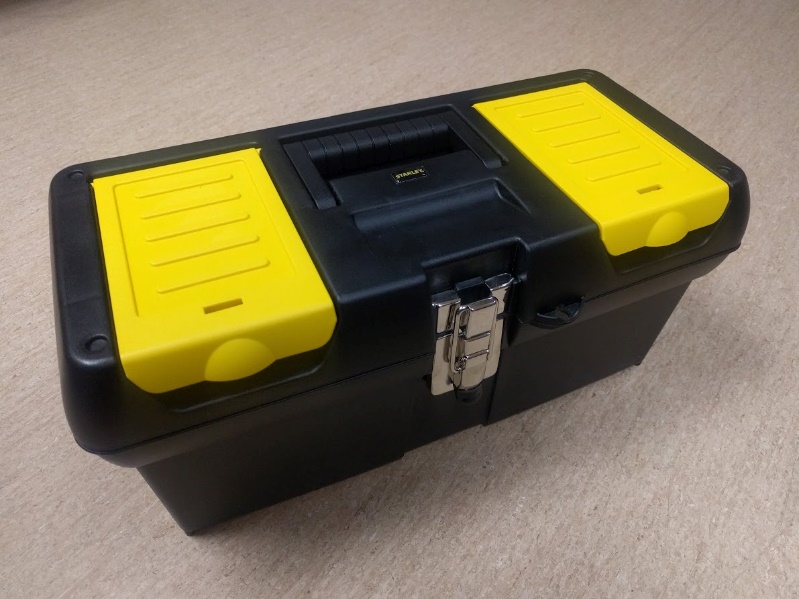 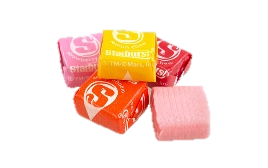 Taped on the Bottom
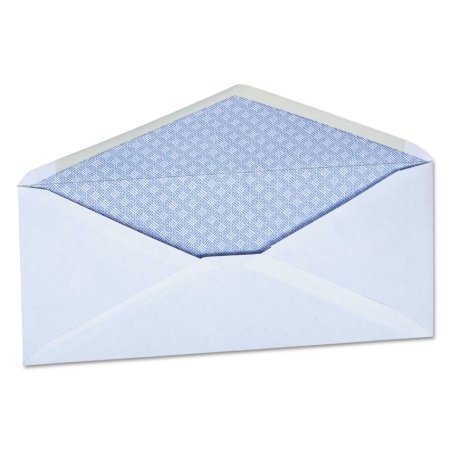 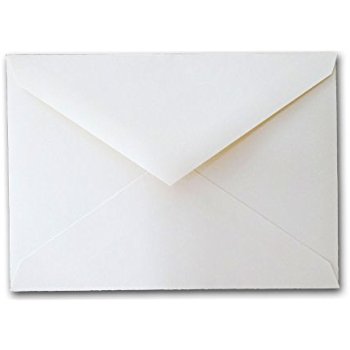 [Speaker Notes: Reset Instructions – Level 1]
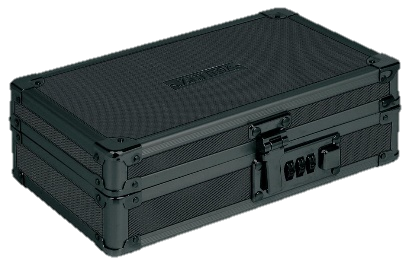 [Speaker Notes: The Process]
Lock Combinations
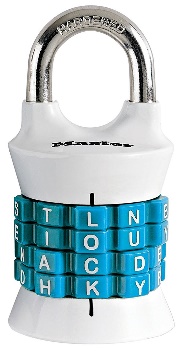 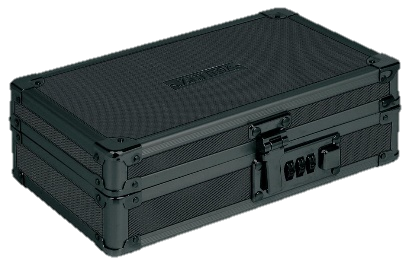 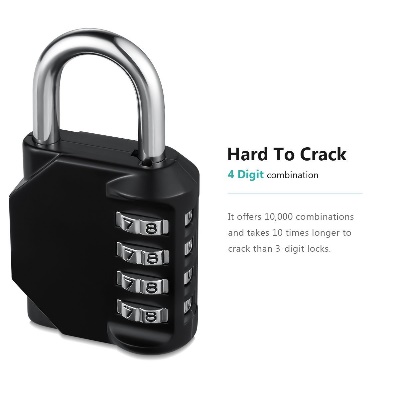 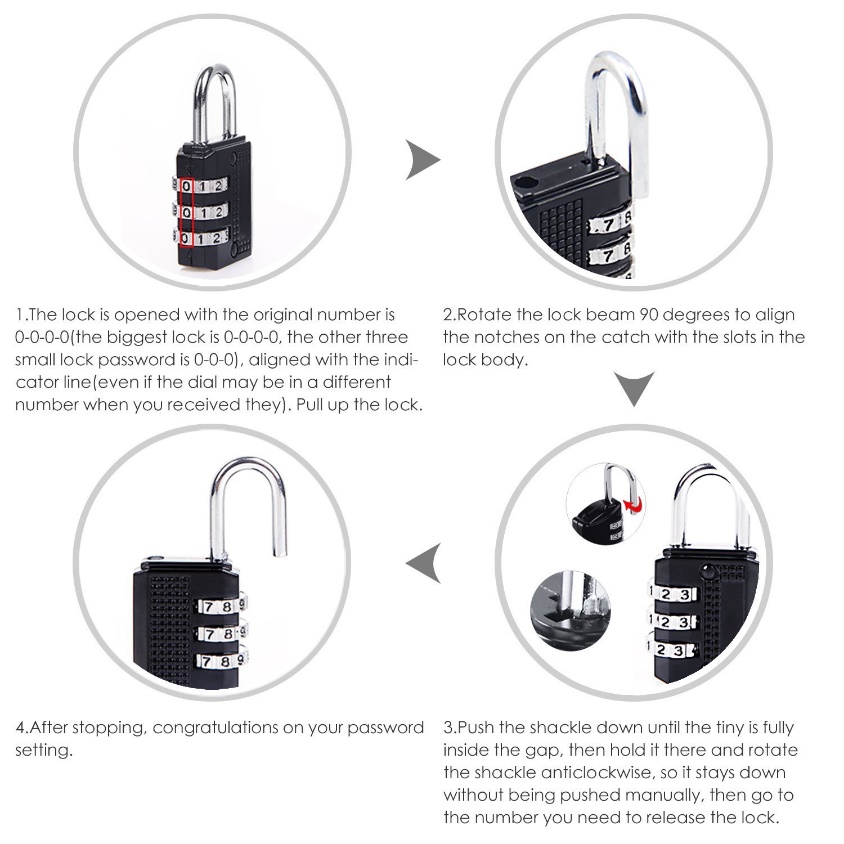 [Speaker Notes: Lock Combinations]